2.4				  	                 Ekvationer
En ekvation är en likhet som innehåller minst ett obekant tal.
Värdet av det som står till vänster om likhetstecknet är lika med värdet av det som står till höger om likhetstecknet.
vänster led    =
höger led
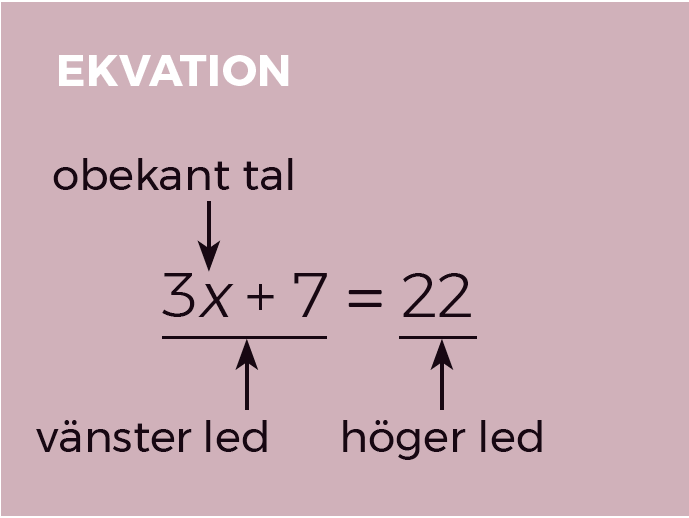 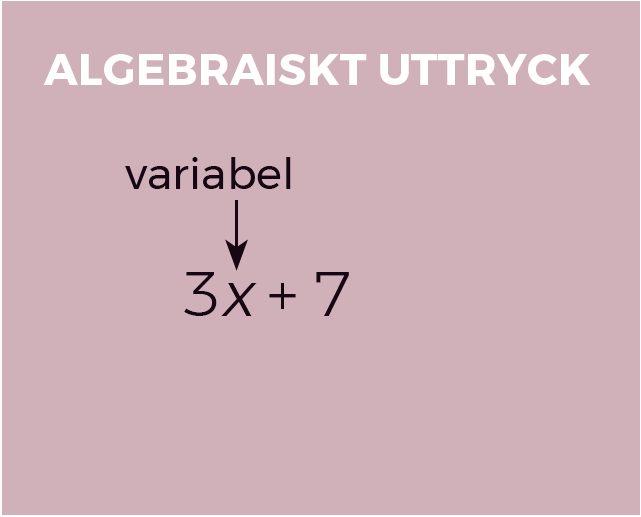 (V.L.)      =
(H.L.)
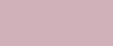 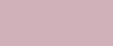 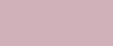 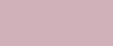 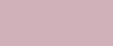 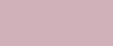 I ekvationen 3x + 7 = 22 har x däremot ett be- stämt värde. Därför kallas x för ett obekant tal.
I det algebraiska uttrycket 3x + 7 kan x ha vilket värde som helst.
 Därför kallas x för en variabel.
Vi kan få reda på det obekanta
talet genom att lösa ekvationen.
Lösningen till ekvationen är 
x = 5  eftersom 3 · 5 + 7 = 22. 
Alltså är det obekanta talet 5.
Balansmetoden
När man löser ekvationer kan man använda den så kallade balansmetoden.
Metoden innebär att man hela tiden gör samma sak i vänster och höger led.
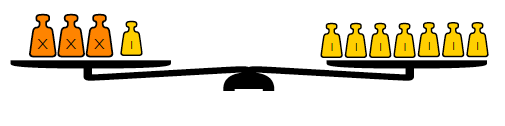 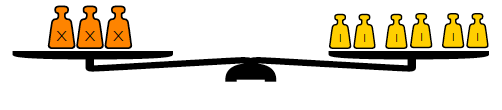 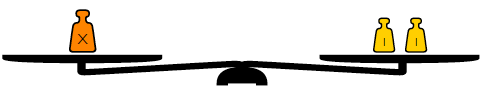 Lösning
Bildekvationer
Prövning
x + 4 = 10
V.L. = 6 + 4 =10
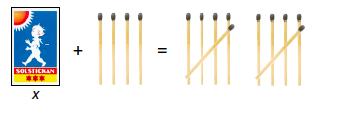 H.L. = 10
x + 4 – 4 = 10 – 4
V.L. = H.L.
x = 6
2y
3x
6
15
3
3
2
2
2y + 3 = 9
V.L. = 2 · 3 + 3     
        = 6 + 3 = 9
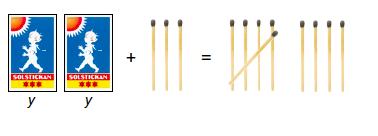 2y + 3 – 3  = 9 – 3
=
=
H.L. = 9
2y = 6
V.L. = H.L.
y = 3
V.L. = 3 · 5 + 1     
        =  15 + 1 = 16
3x + 1 = 16
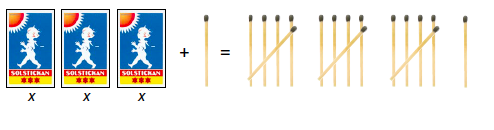 3x + 1 – 1  = 16 – 1
3x = 15
H.L. = 16
V.L. = H.L.
x = 5
Exempel
Lös ekvationen 4x – 15 = 49.
V.L. = 4 · 16 – 15 =    
 	=  64 – 15 = 49
4X – 15 = 49
4x
64
4
4
4X – 15 + 15 = 49 + 15
H.L. = 49
4x = 64
=
V.L. = H.L.
x = 16
Svar:  x = 16
Exempel
Lös ekvationen  17 =
– 11.
y
y
y
y
140
y
5
5
5
V.L. = 17
5
5
5
H.L. =
– 11 =
– 11
– 11 + 11
=
=
= 28 – 11 =
= 17
17 =
17 + 11 =
28
28 · 5
V.L. = H.L.
y = 140
5 ·
Svar:  y = 140